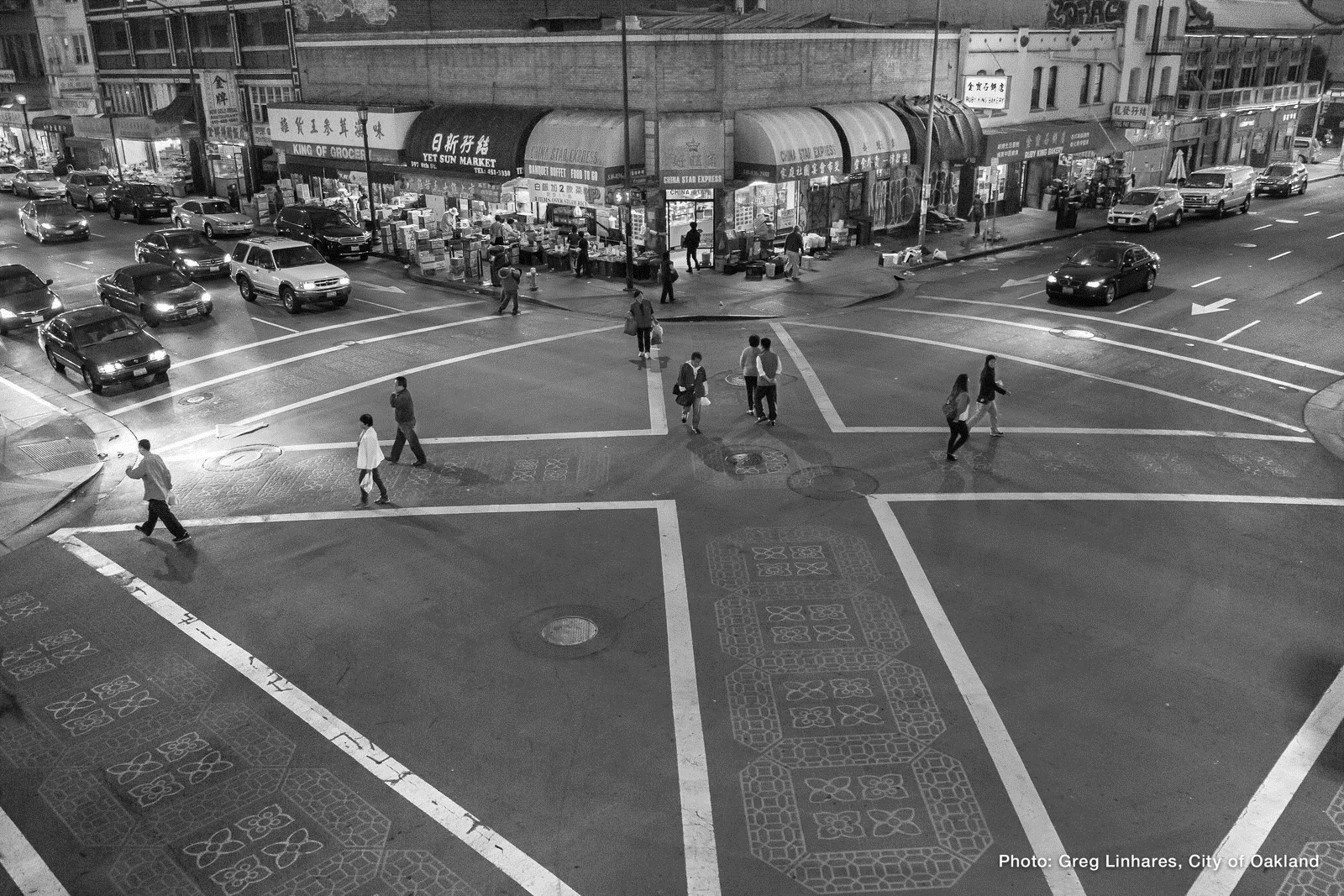 Chinatown CompleteStreets Plan
June 15, 2023 | BPAC | Manuel Corona
OUTLINE
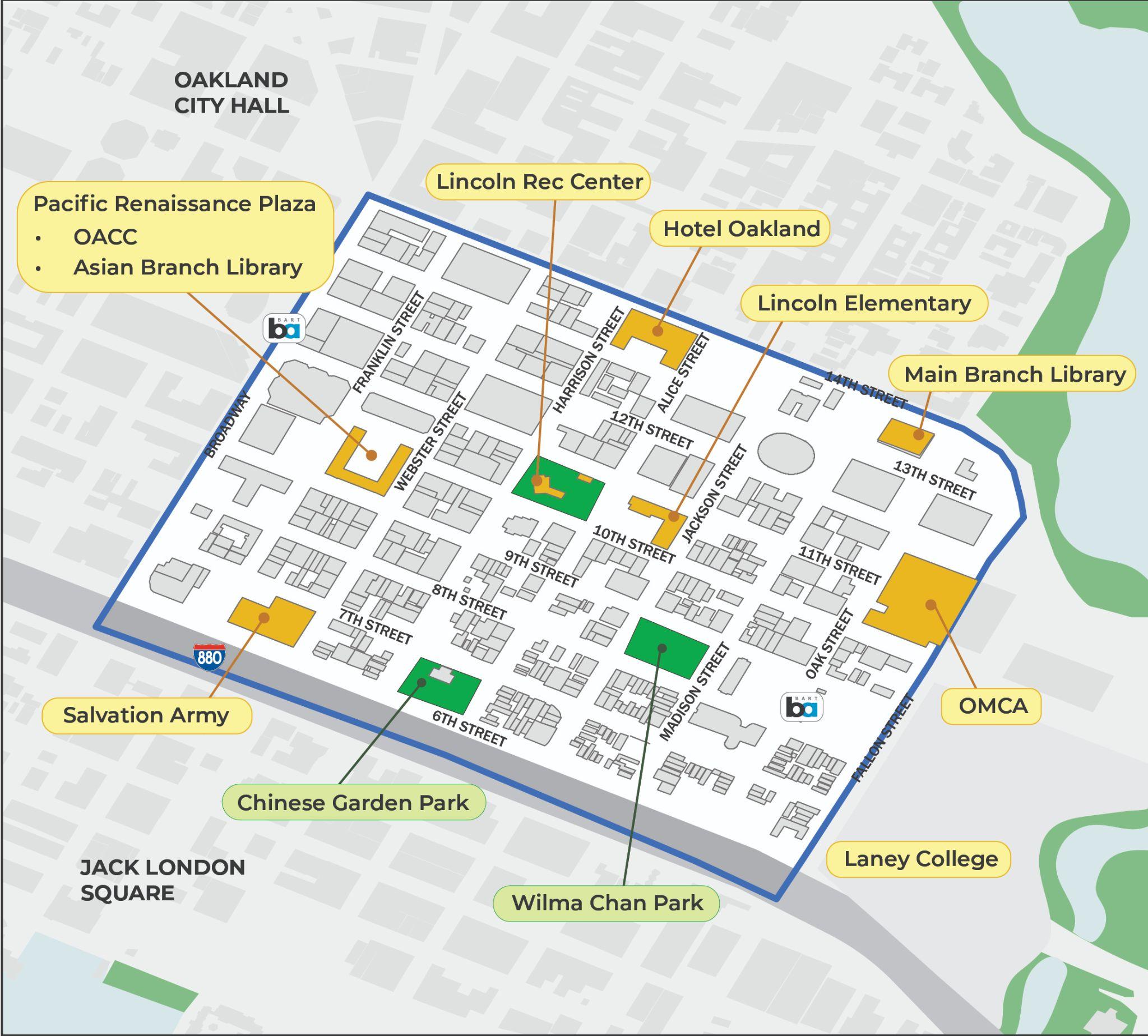 Plan Overview 
Goals 
Timeline 
Engagement

Plan Development
Previous Studies
Corridor Selection   

Next Steps
Plan Overview
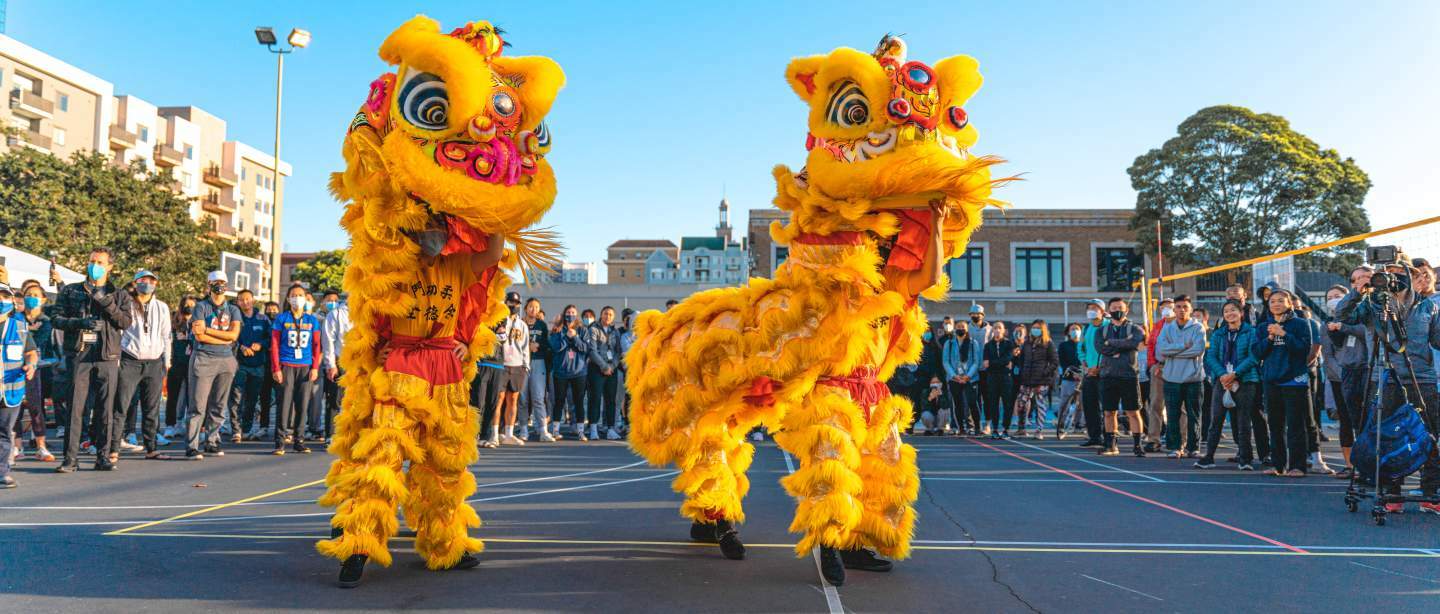 Plan Overview
Goals
Create a path for implementation of community-developed and approved projects. 
Work with community members and local non-profits to identify a set of key corridors with multimodal upgrades.
Complete the conceptual designs necessary to advance the project for future construction grant funding opportunities.
Coordinated with future developments or regional projects.
Project Website: 
www.oaklandca.gov/projects/chinatown-complete-streets-plan
[Speaker Notes: The goals of the plan are to prioritize corridors to go after funding. The City of Oakland has partnered with EBALDC to engage with  community members, local business owners and Chinatown leaders  to identify a set of key corridors with a suite of upgrades for all types of roads users to create safer streets. Once we nail down the 4 corridors and elements we want, in conjunction with the planning process this plan will develop conceptual designs iteratively. with for future construction grant funding opportunities and/or coordinate with future developments that will position Chinatown to safely accommodate new residents and visitors.
This plan will shift the course for Oakland's Chinatown by creating a path for implementation of community-developed and approved projects
noting that timeline of previous plans 20 + years in the making and still some time out before building 
New  information 7th st will be tried to the new CIP scoring process and can potentially get improvements done on a quicker timeline


Sustainable Transportation Plan  Caltrans 
Working with EABLDC for engagement]
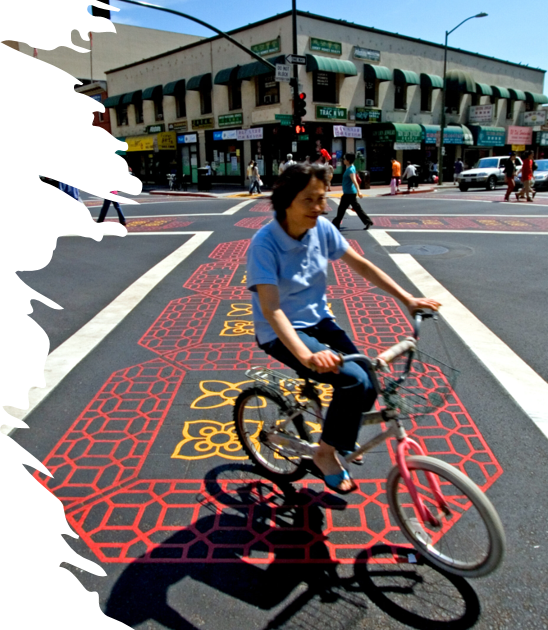 Plan Overview
Timeline
[Speaker Notes: This timeline details the phases of how to get to the outcome of designs ready for implementation. Phase 1 is to identify four key corridors for improvement in Chinatown. Phase 2 is to agree on final project descriptions for multimodal upgrades. Phase 3 is to have the conceptual designs for capital improvements ready for implementation]
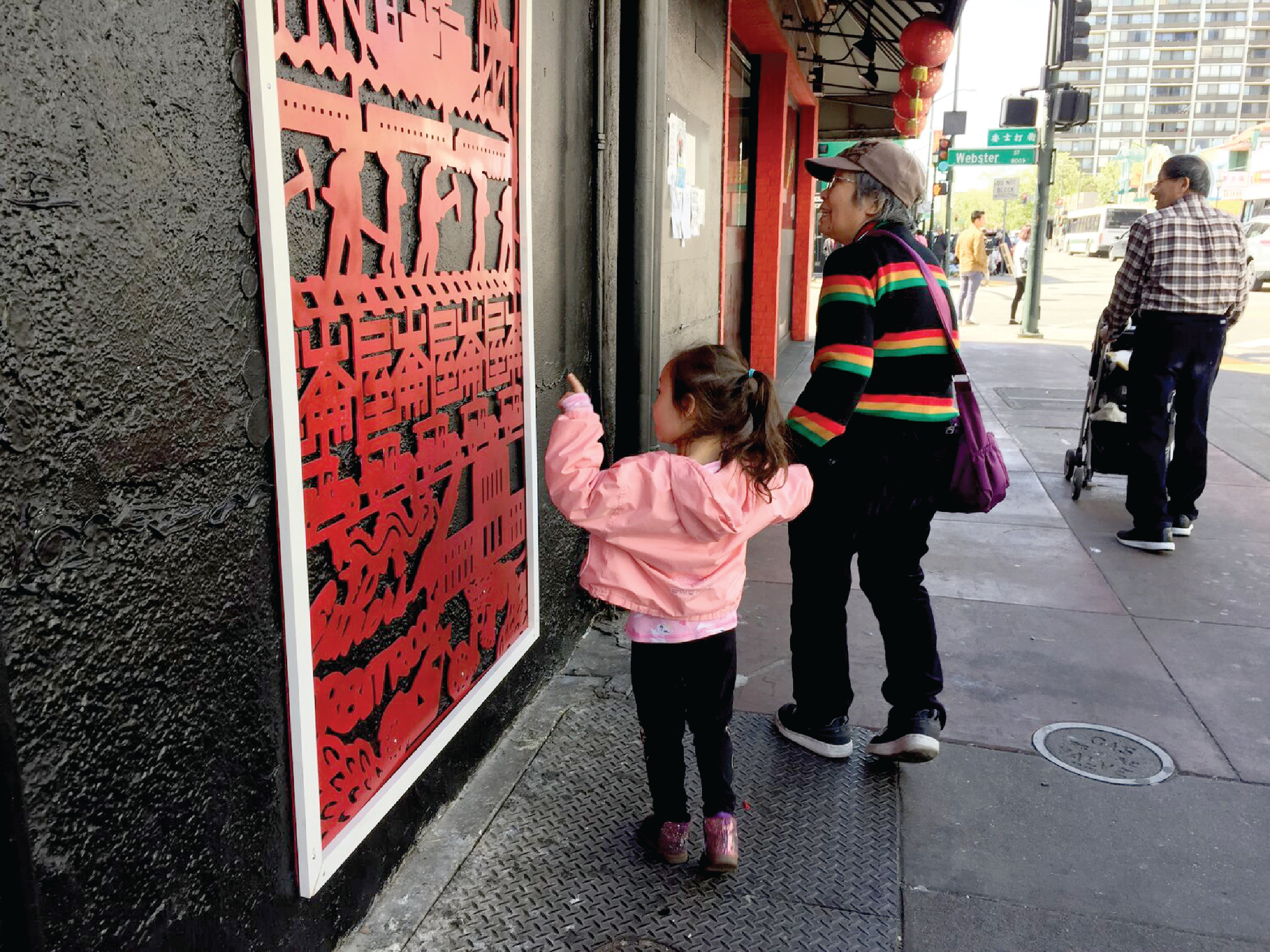 Plan Overview
Engagement
Technical Advisory Committee (TAC)
Neighbor Group Discussions
Survey/ Social Media 
Sitewalk Workshop 
“Pre-Enactment” Event: A Temporary Complete Streets Installation
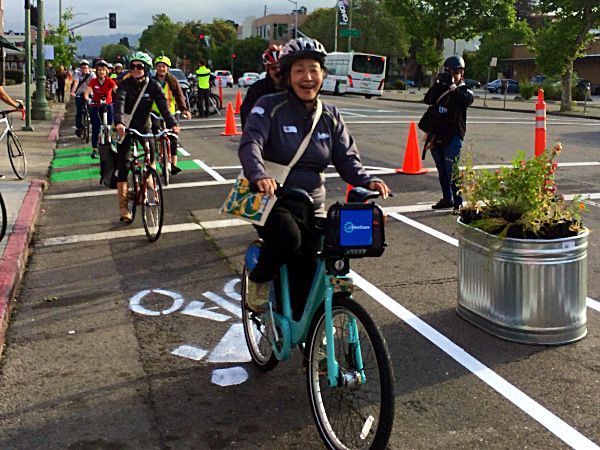 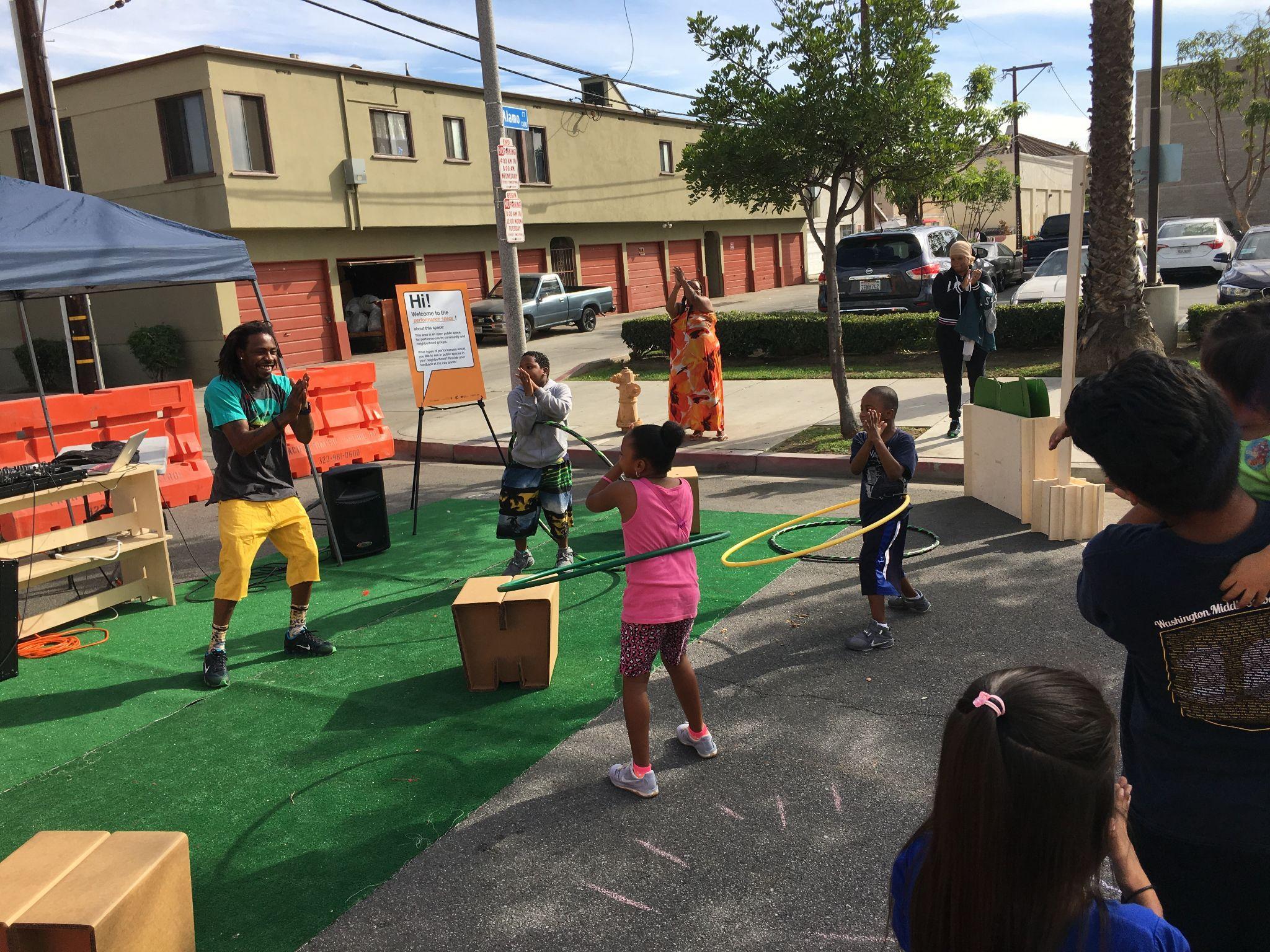 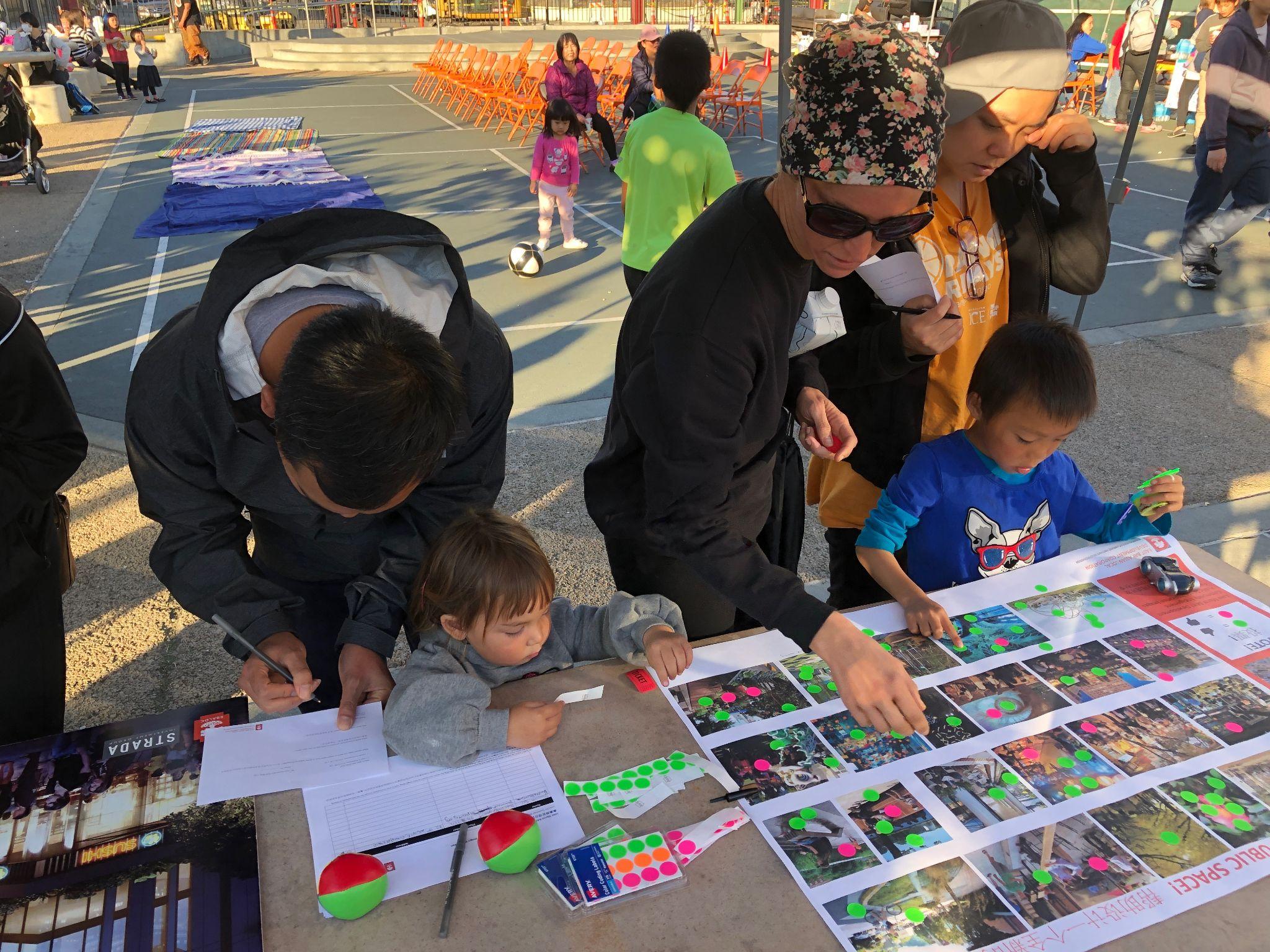 Plan Development
Plan Development
Previous Plans
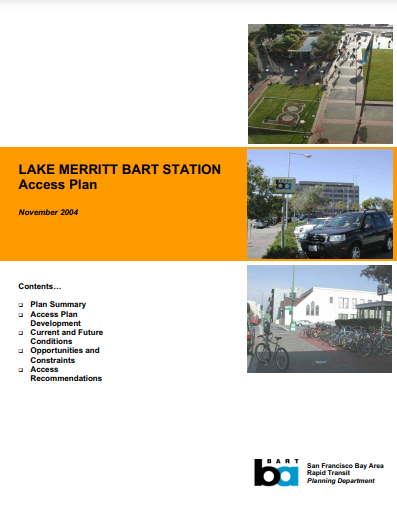 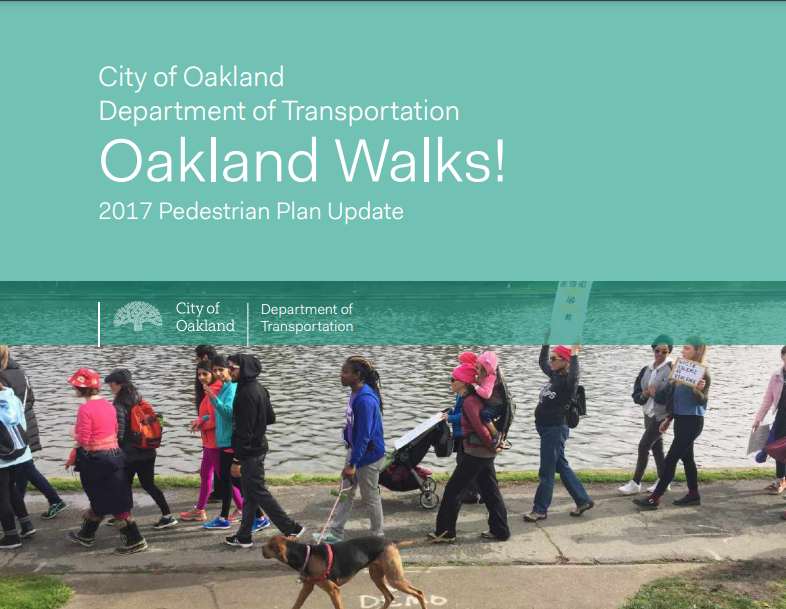 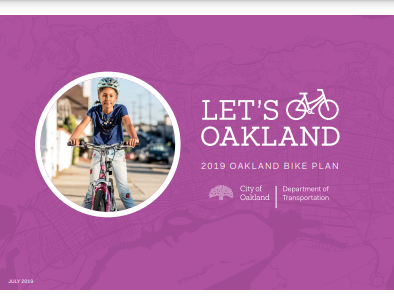 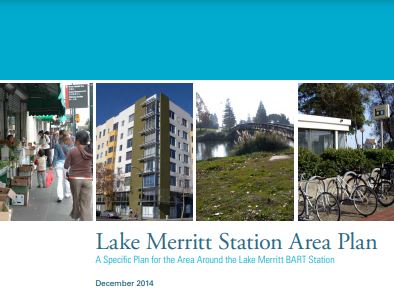 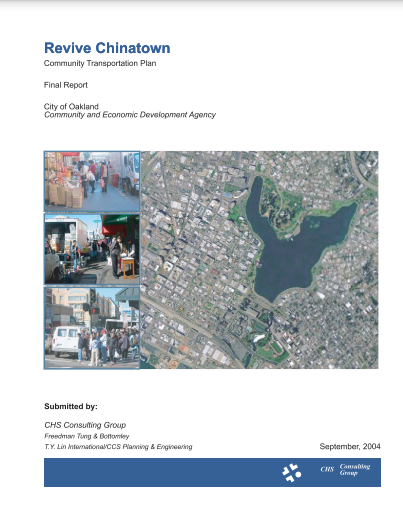 Lake Merritt Station Area Plan (2017)
Oakland Walks! Pedestrian Plan (2017)
Let’s Bike Oakland (2019)
Revive Chinatown
Community Transportation Plan (2004)
Lake Merritt BART 
Station Access Plan 
(2004)
[Speaker Notes: -Some of these are very old. Implementation is slow, citizens get frustrated, accountability to progress
-Some plans focus on Lake Merritt BART area and connectivity as opposed to within Chinatown
-Some of the recommended projects may already have been implemented
-Worked on organizing data/recommended projects but some recommendations are easier to define geographically than others
-Some intersections and streets come up the most across these plans]
Plan Development
Previous Plans Street Improvements
[Speaker Notes: The recommendations from these plans show up in the pros/cons list of each of the 6 corridors later in the presentation, so we don’t have to go into these in detail.]
Plan Development
Previous Plans Intersection Improvements
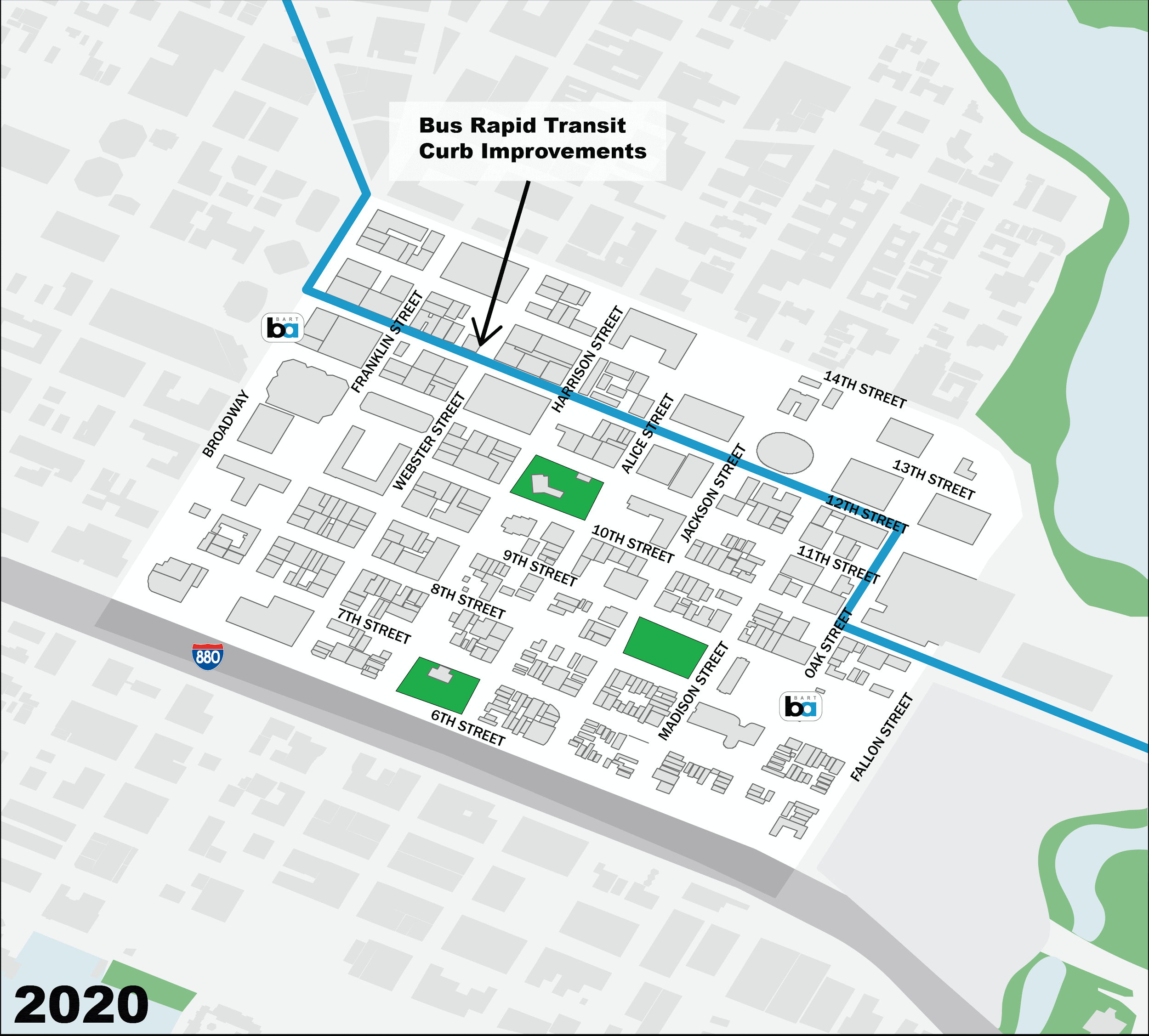 Plan Development
Corridor Selection
Major Transportation Projects
14th Street Safety & 13th Street Paving Project 
 Bus Rapid Transit Curb Improvements
 10th Street Safe Routes to School & Pedestrian Improvements 
 Bikeway Improvement Project 
 Lake Merritt BART TOD
 8th Street Streetscape Improvements to BART
 Alameda Access Project
 Traffic Signal Improvements 
 Broadway Streetscape Improvement Project
https://linktr.ee/majortransitprojects
[Speaker Notes: Aside from the - 14th Street Safety Project and theOakland Alameda Access Project, most of these improvements are at spot locations  
This is plan is a chance to get something big done, through the heart of Chinatown, planned for and by the community. Think Big!


 14th Street Safety & 13th Street Paving Project - OakDOT 
 Bus Rapid Transit Curb I
 10th Street Safe Routes to School & Pedestrian Improvements - OakDOT improvements - AC Transit 
 Bikeway Improvement Project - OakDOT 
 Lake Merritt BART TOD - EBALDC & Strada 
 8th Street Streetscape Improvements to BART - OakDOT 
 Alameda Access Project - ACTC 
 Traffic Signal Improvements - OakDOT 
 Broadway Streetscape Improvement Project - OakDOT]
Plan Development
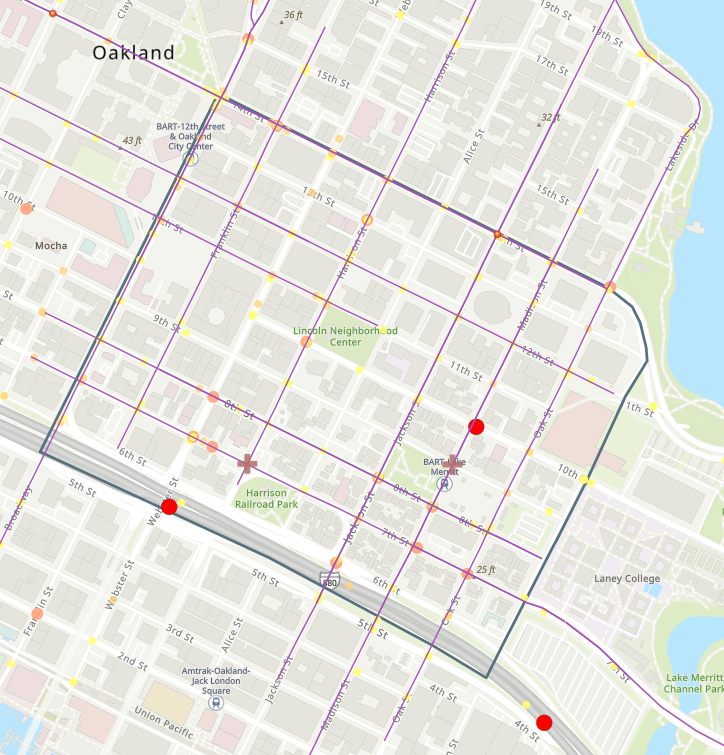 Corridor Selection
GIS Data

Existing projects
Equity data
Proposed major projects
Crash data
Previous plans data
Streetlights
Chinatown CCS Draft (arcgis.com)
[Speaker Notes: GIS map in this section: Chinatown CCS Draft (arcgis.com)]
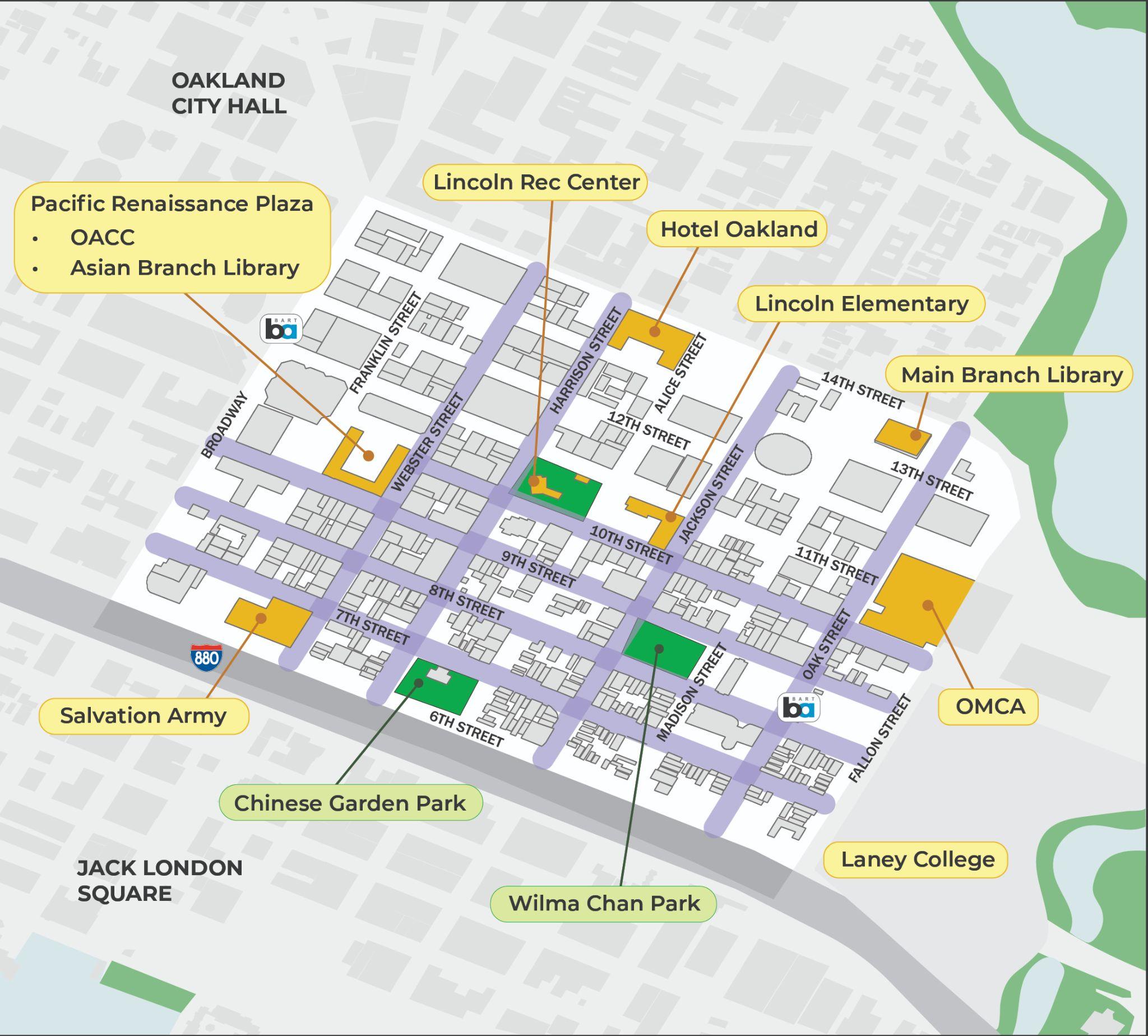 Plan Development
Corridor Selection
Proposed Top 6 Corridors 

10th Street
Jackson Street
Oak Street
7th Street
8/9th Street Couplet
Webster/Harrison Street Couplet
Chinatown CCS Draft (arcgis.com)
Plan Development
Corridor Selection
How to Narrow to Top 4 Corridors? 

Online TAC Voting
Each of the 6 TAC Committee members gets one vote, the City gets one vote
Goal is to be as close to consensus as possible
Online vote form – ranked choice, 2 weeks to vote
Present compiled results at TAC #2
Plan Development
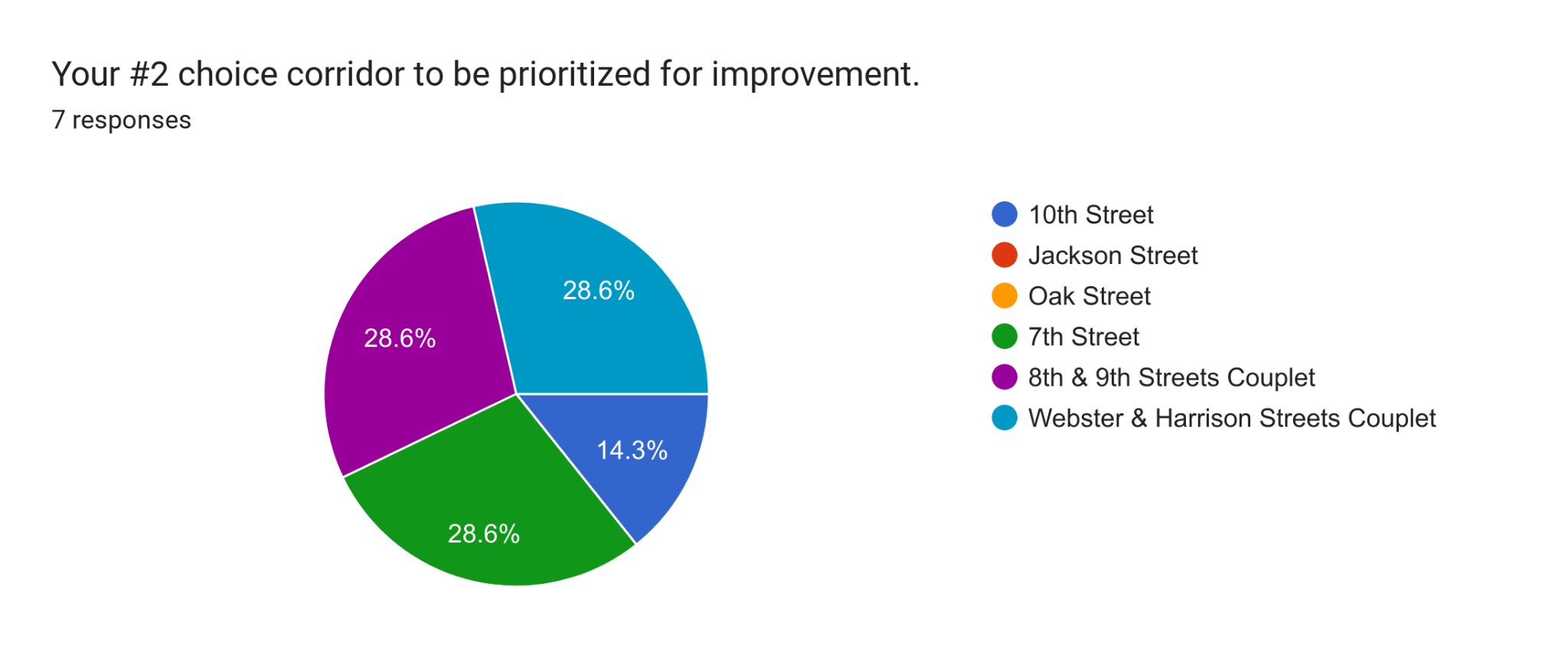 Corridor Selection
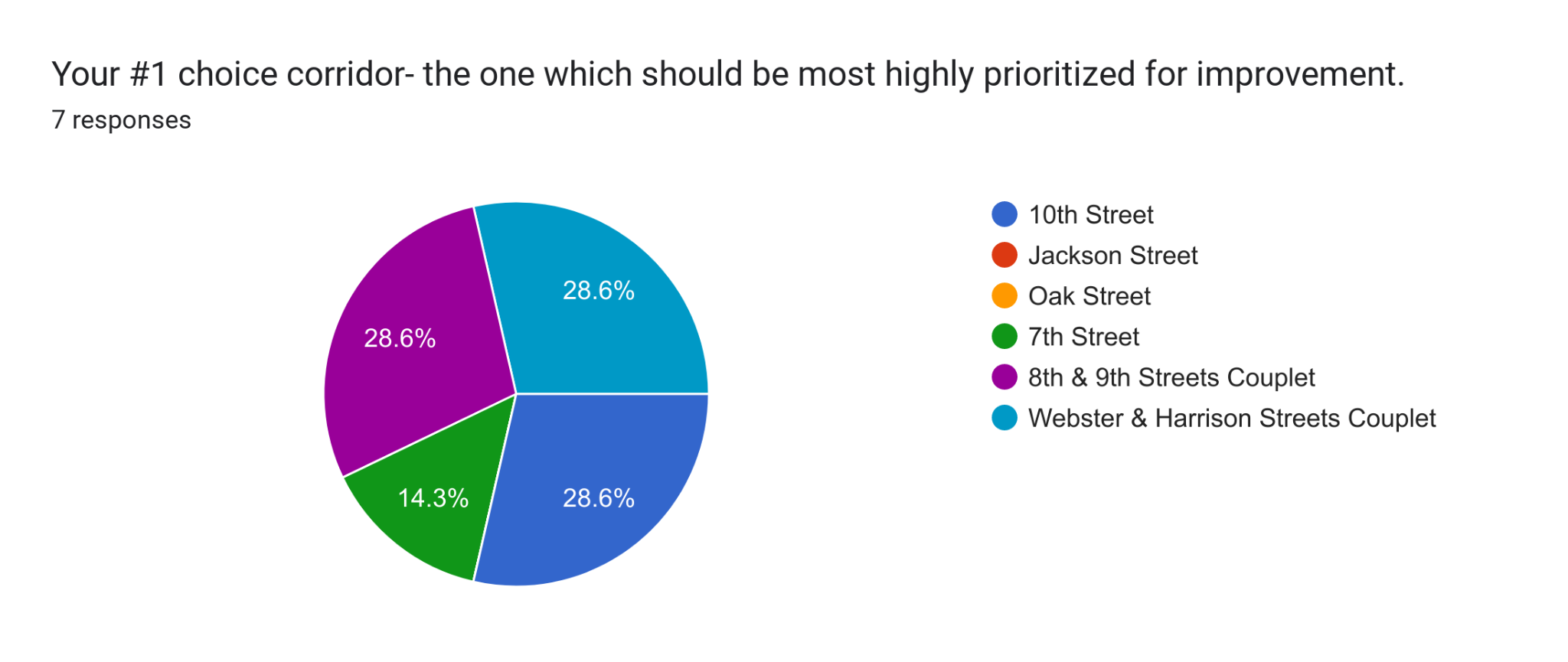 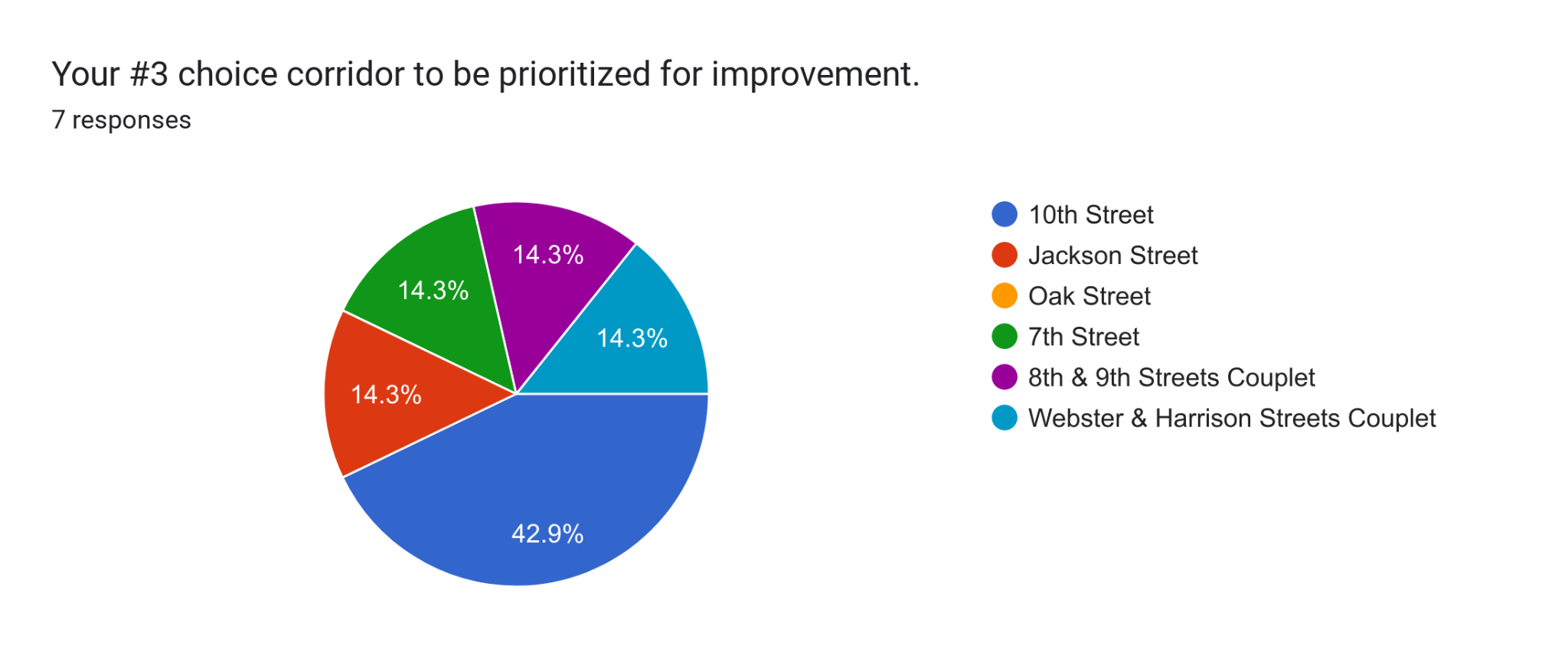 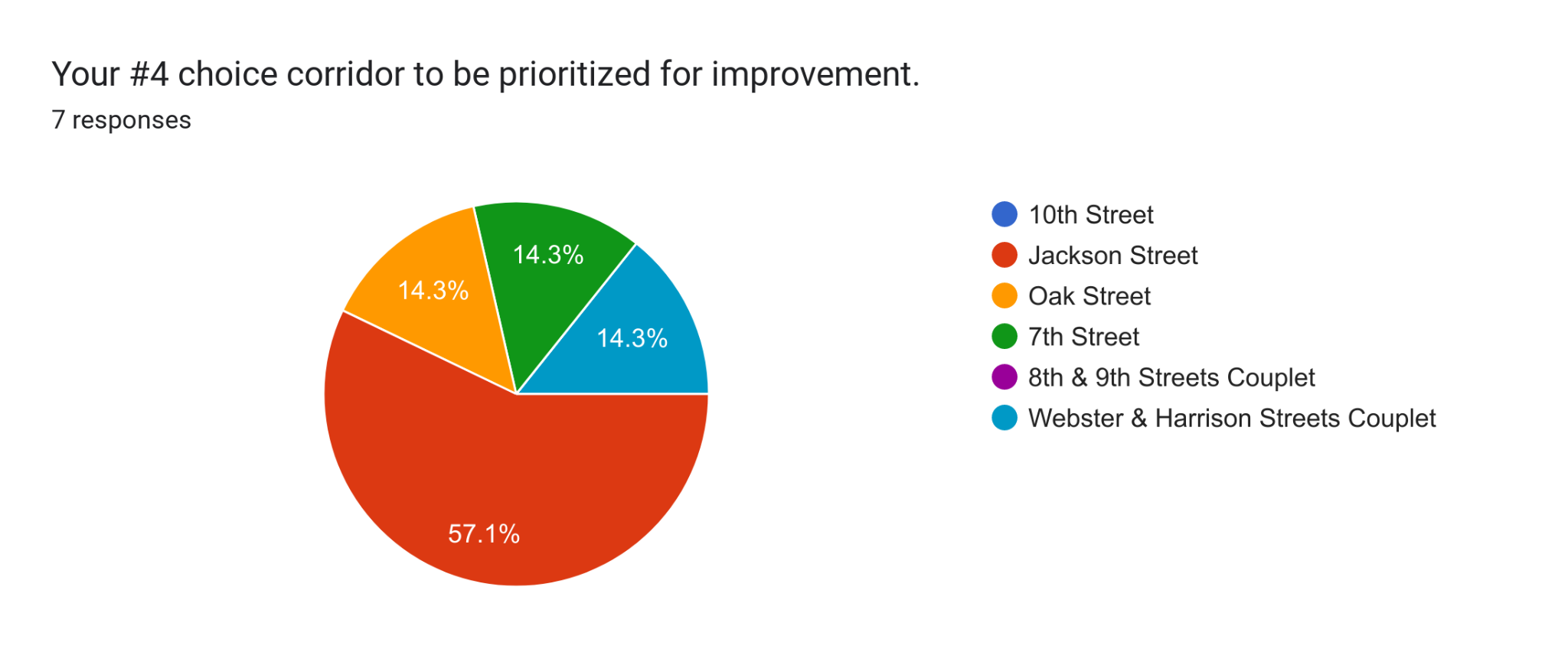 Plan Development
Corridor Selection
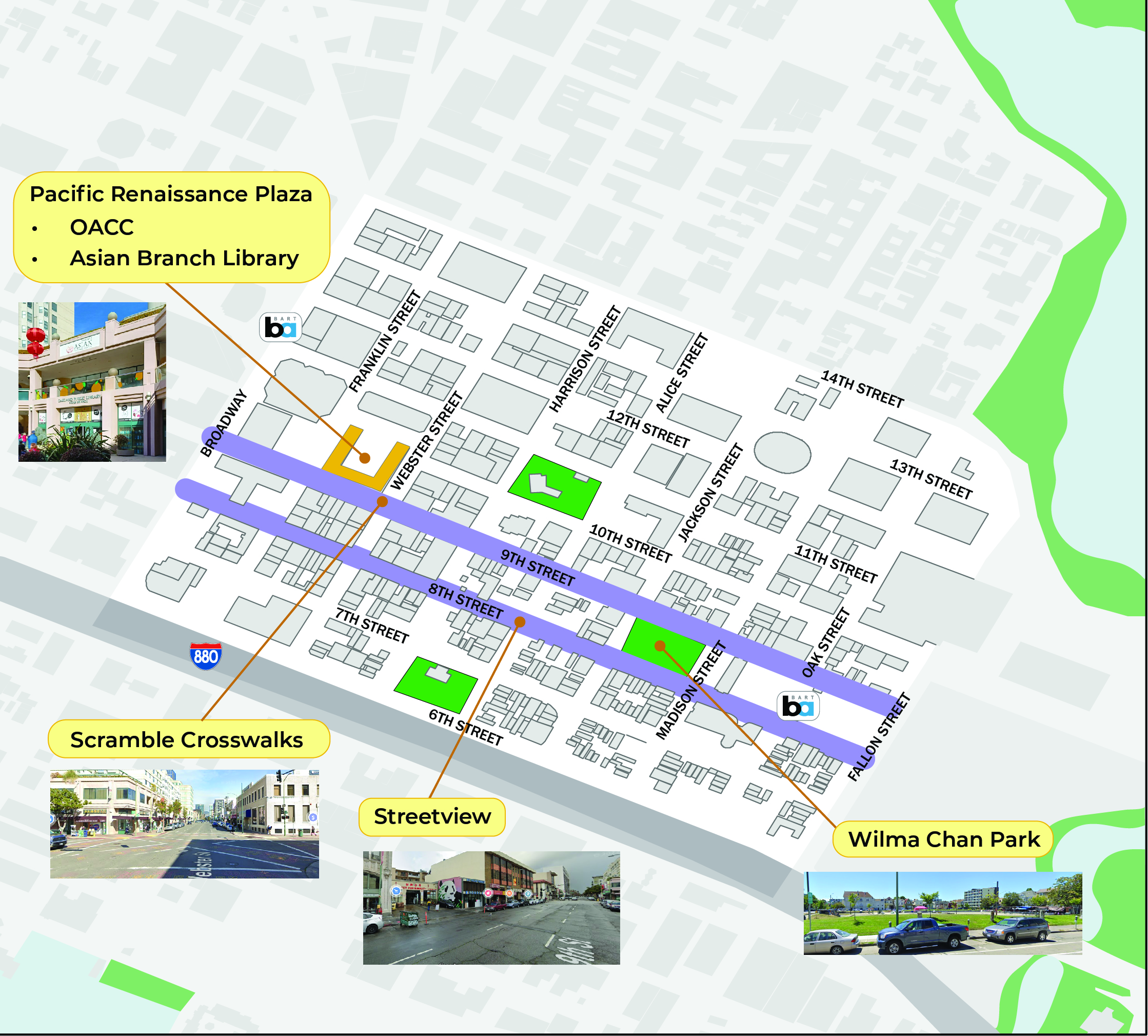 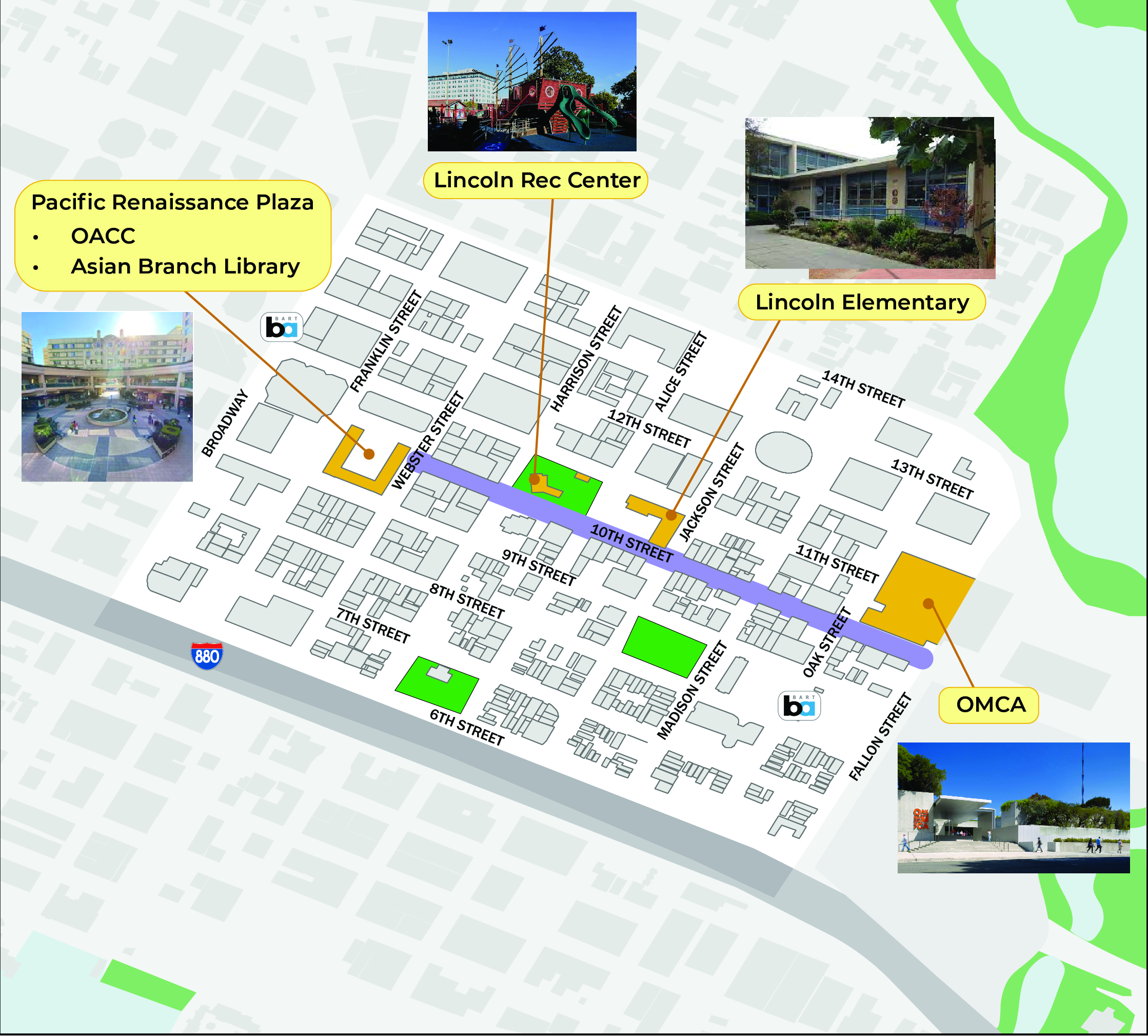 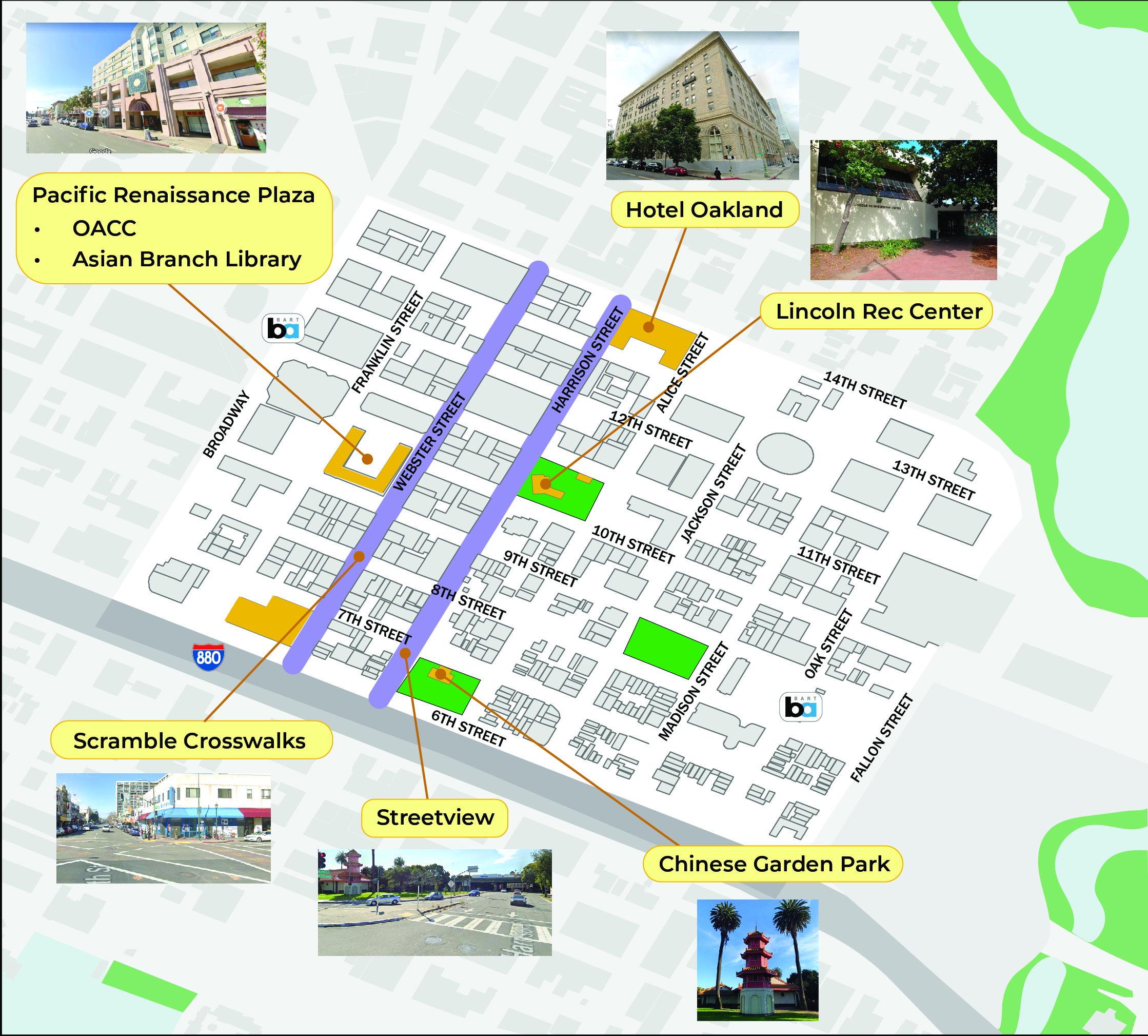 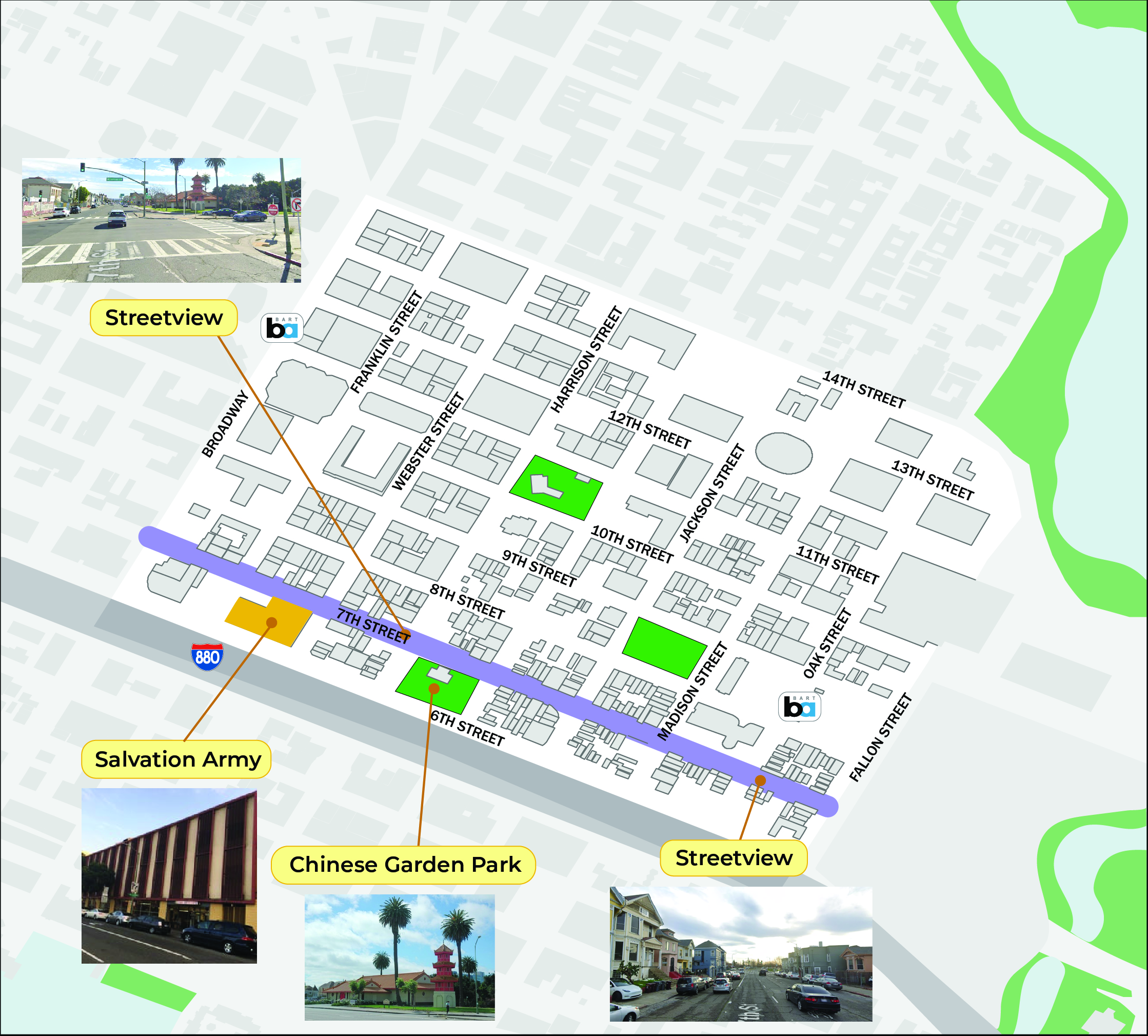 Webster/ Harrison couplet
10th Street
7th Street
8th/ 9th couplet
[Speaker Notes: Recommended Corridors 

Webster/ Harrison couplet
8th/ 9th couplet
10th street
7th street]
NEXT STEPS
Next Steps
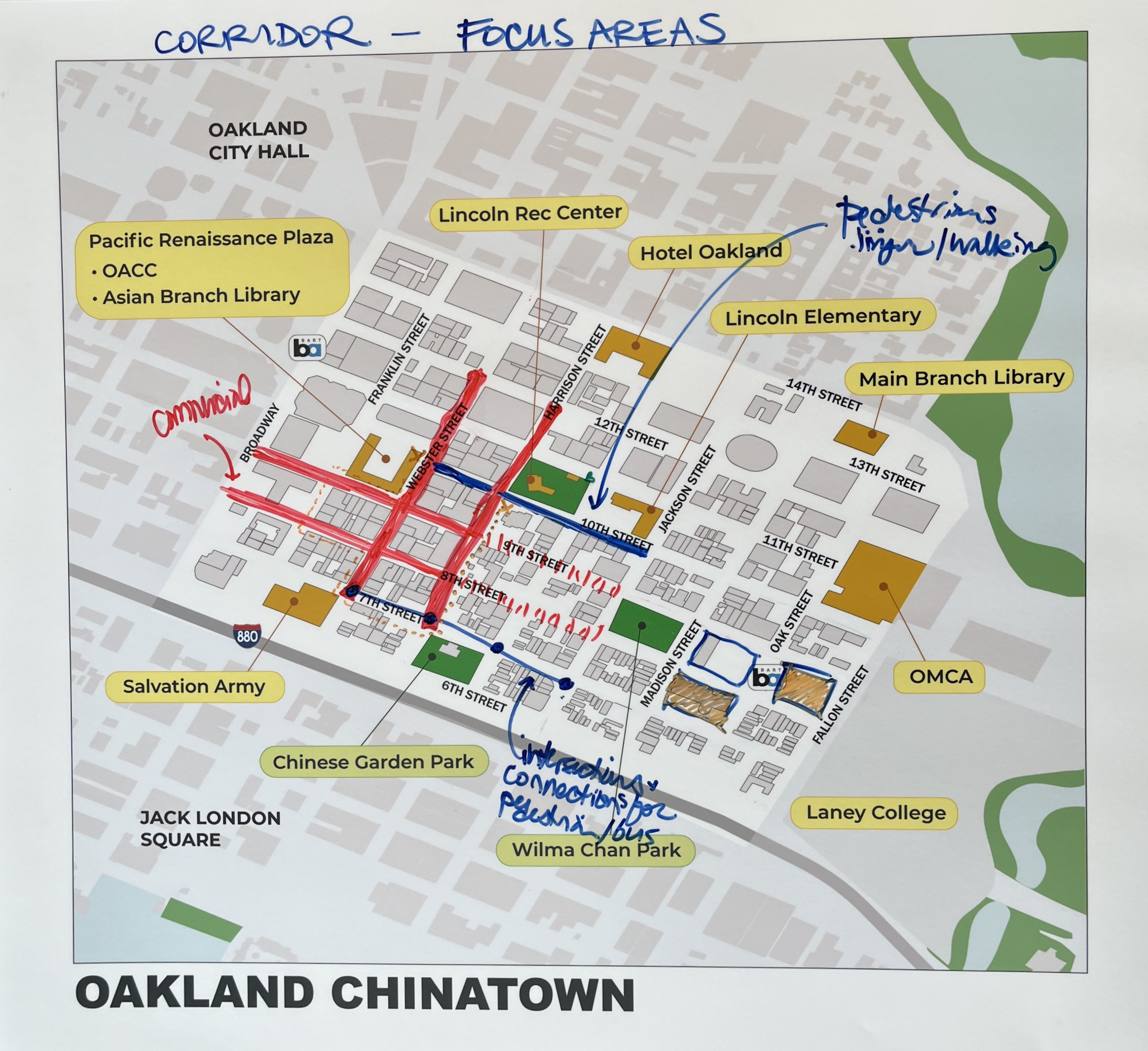 Engagement
Engagement
June 12th 
TAC meeting #2  
June 15th 
Public survey https://bit.ly/ChinatownCSSurvey 
June 24th 
Sitewalk 10am-11:30am https://bit.ly/CCSwalk.  
July 13th 
Lincoln summer nights
[Speaker Notes: TAC meeting #2 
Group reviews vote results, confirms top 4, refines project descriptions.
Recap what we’ve been hearing from broader engagement. 
Begin discussion of design considerations.]
Next Steps
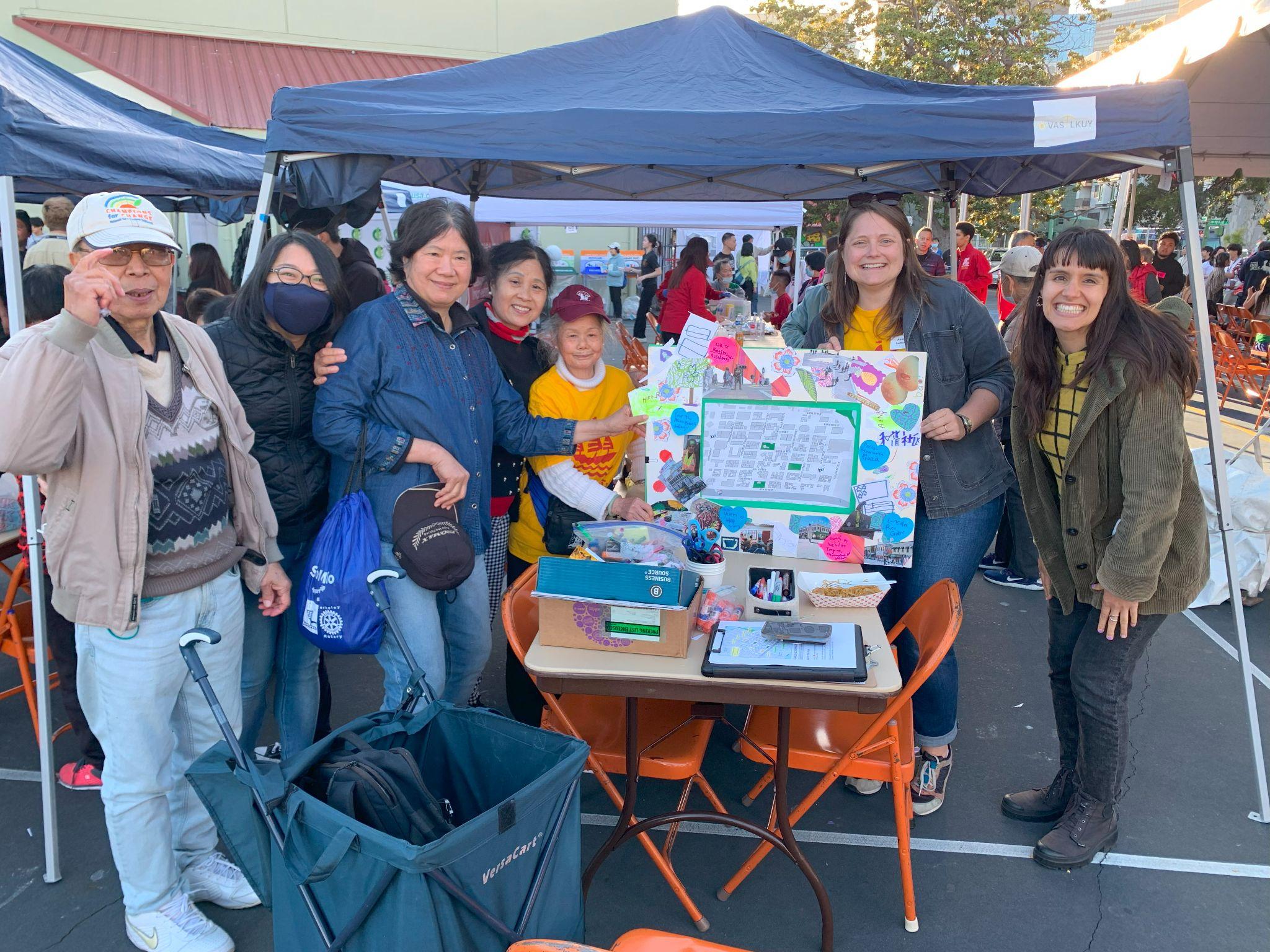 Design
Corridor Design
Issuing updated RFP for engineering services – July
Engage TAC during 15% -35% design plans
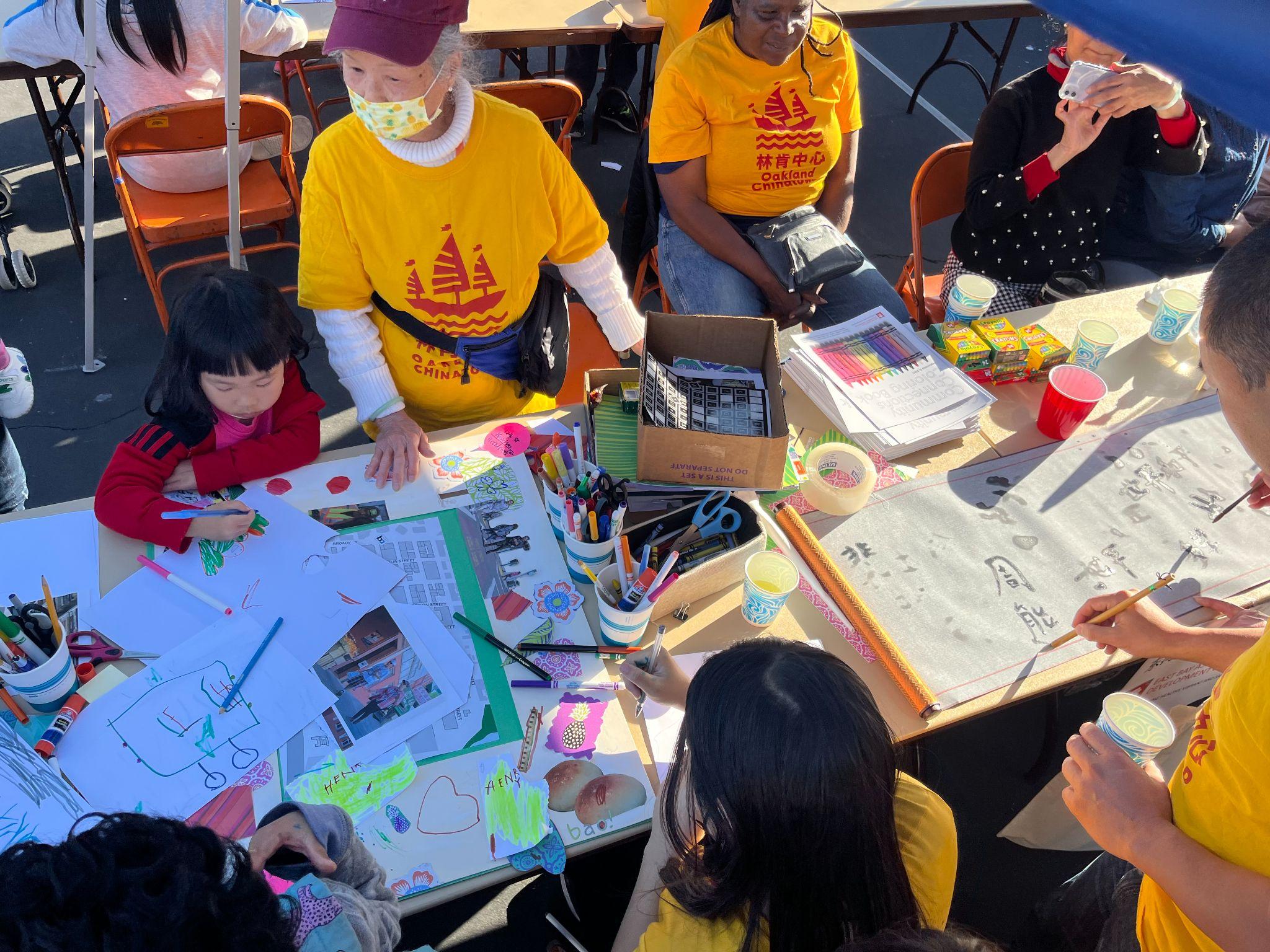 [Speaker Notes: TAC meeting #2 
Group reviews vote results, confirms top 4, refines project descriptions.
Recap what we’ve been hearing from broader engagement. 
Begin discussion of design considerations.]
Thank You
June 15, 2023 | BPAC | Manuel Corona
Project Website: 
www.oaklandca.gov/projects/chinatown-complete-streets-plan